Standard Interfaces: Prerequisite for Key Global Infrastructures
Henning Schulzrinne
FCC/Columbia University
12/14/2011
The great infrastructure
Technical structures that support a society  “civil infrastructure”
Large
Constructed over generations
Not often replaced as a whole system
Continual refurbishment of components
Interdependent components with well-defined interfaces
High initial cost
water
energy
transportation
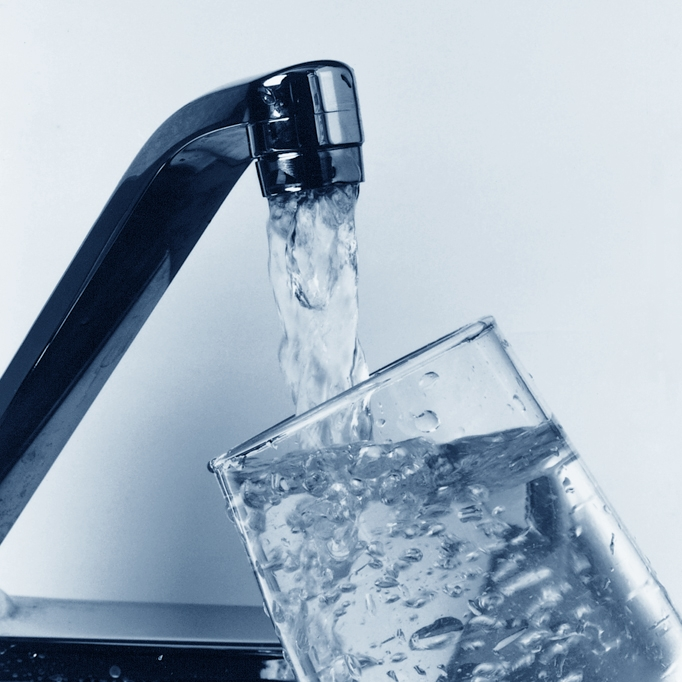 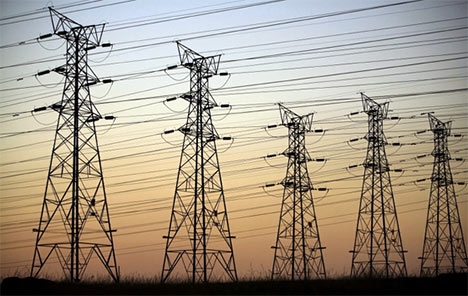 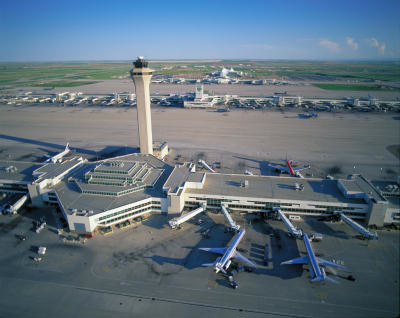 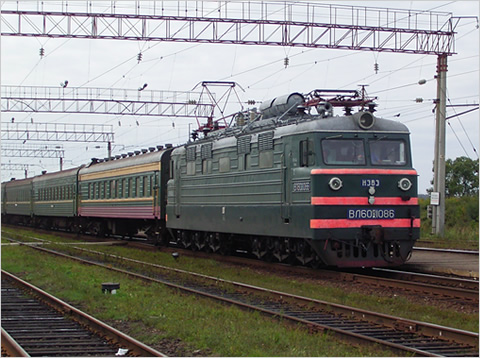 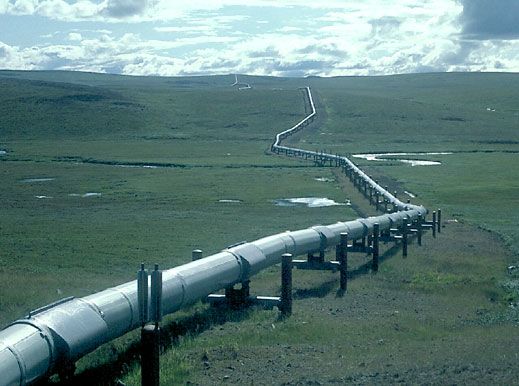 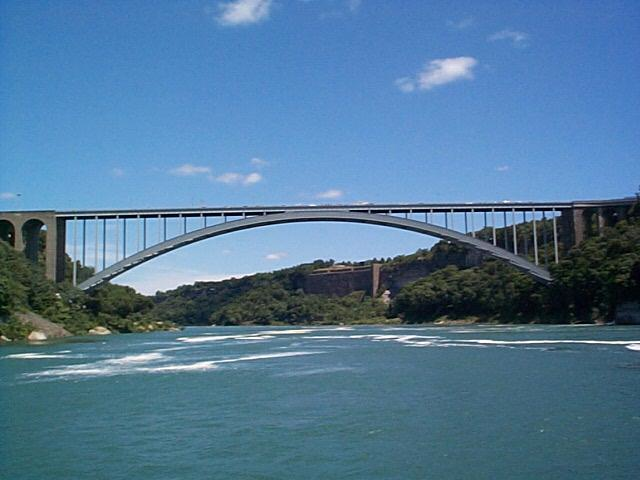 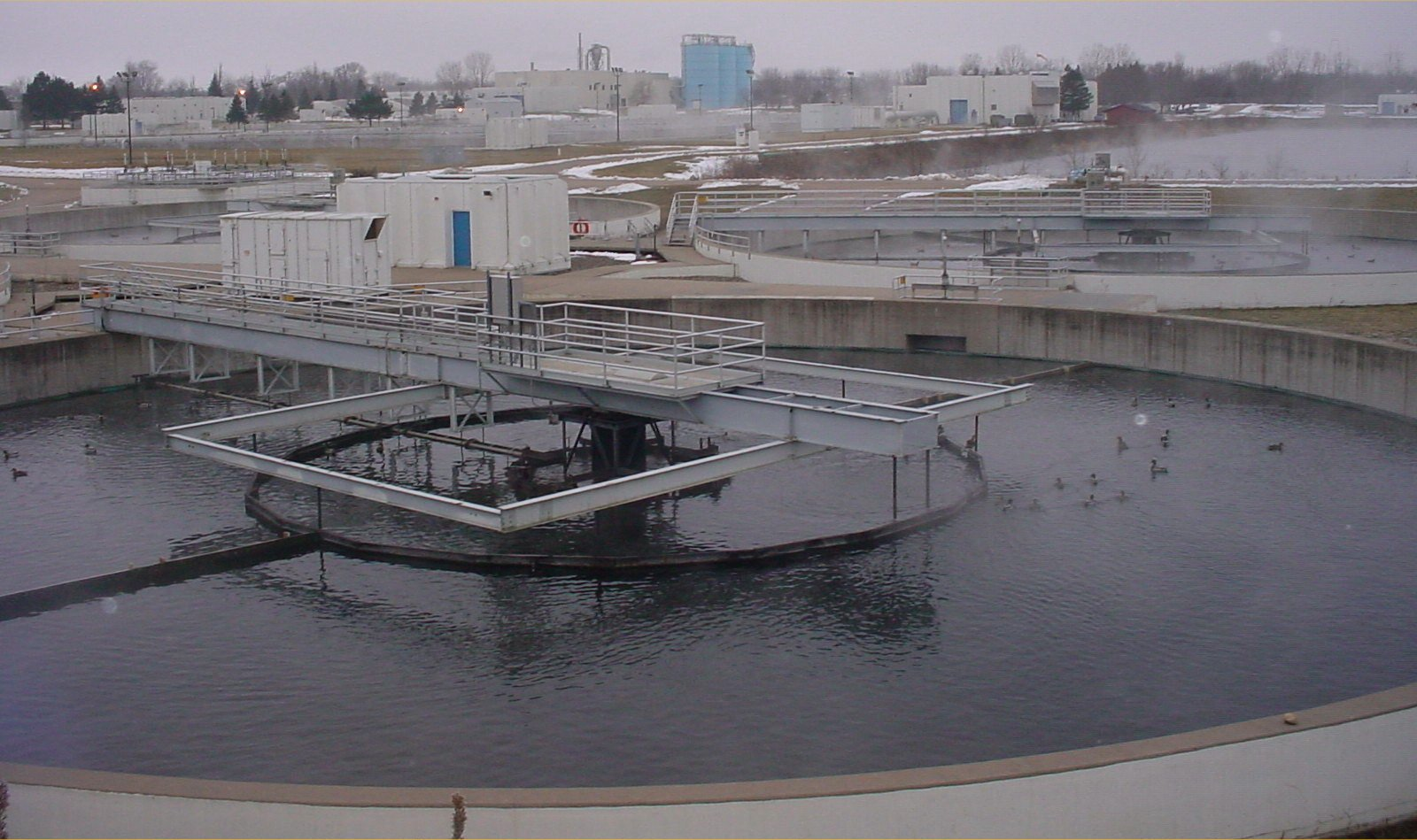 The Internet as core civil infrastructure
Involved in all information exchange
(in a few years)
Crucial to
commerce
governance
coordination
inter-personal communication
Assumed to just be there
“plumbing”, “pipes”, …
Interfaces: Energy
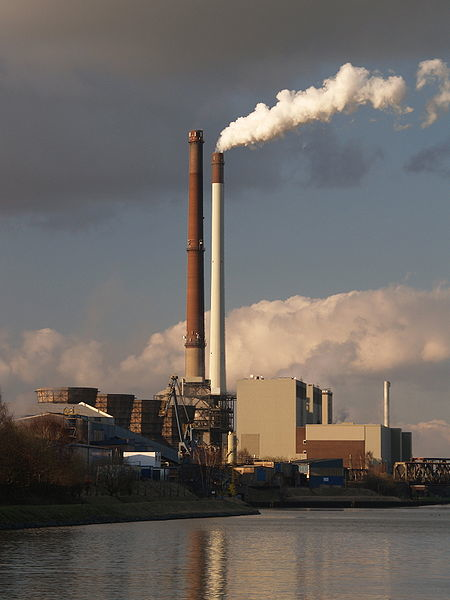 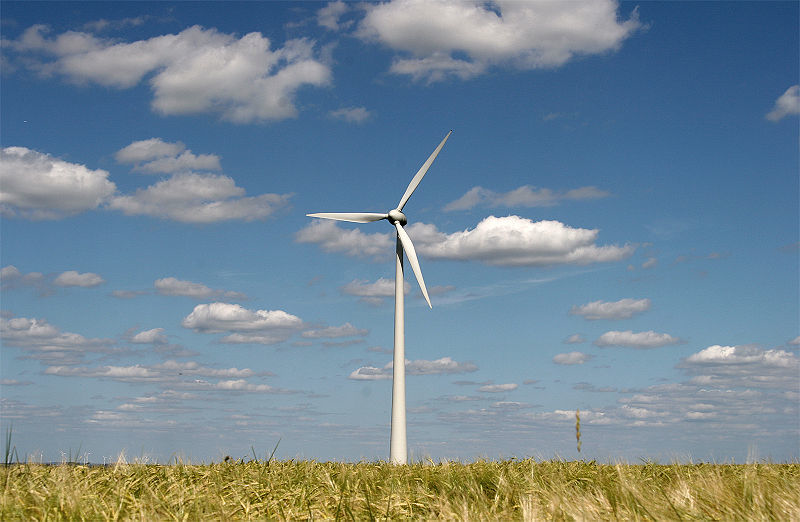 110/220V
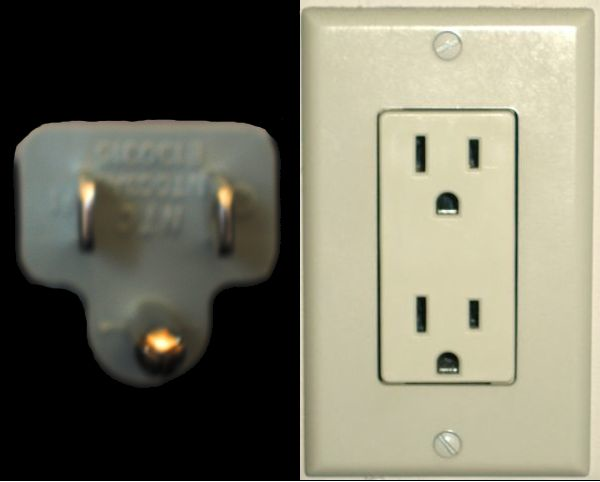 1904
Lots of other (niche) interfaces
Replaced in a few applications
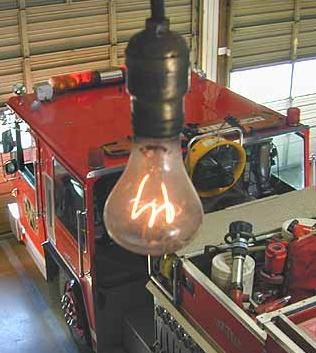 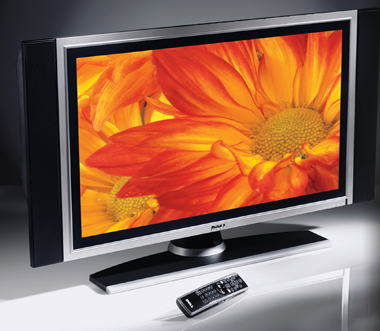 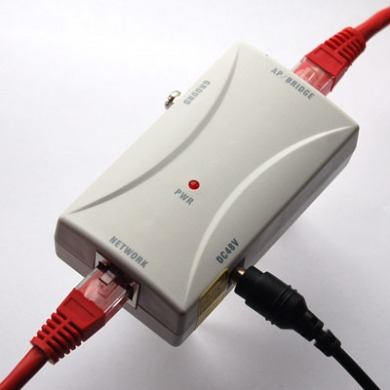 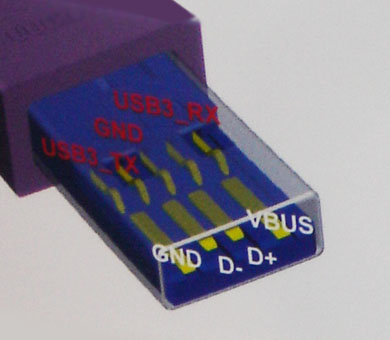 1901
Interfaces: Paper-based information
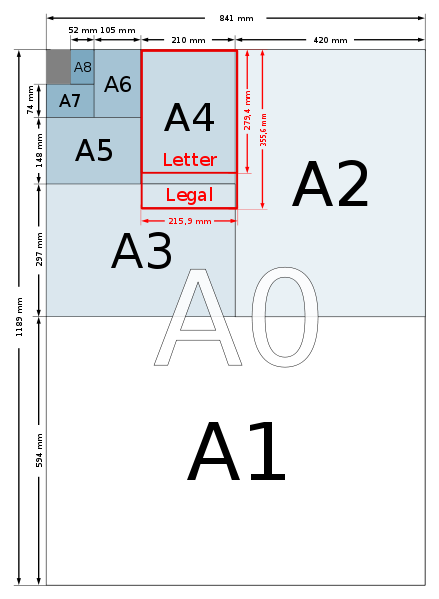 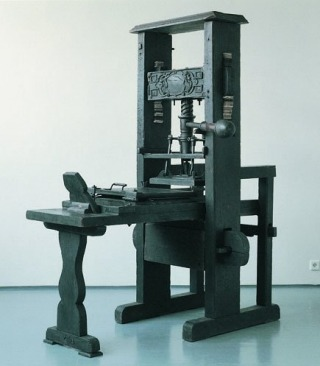 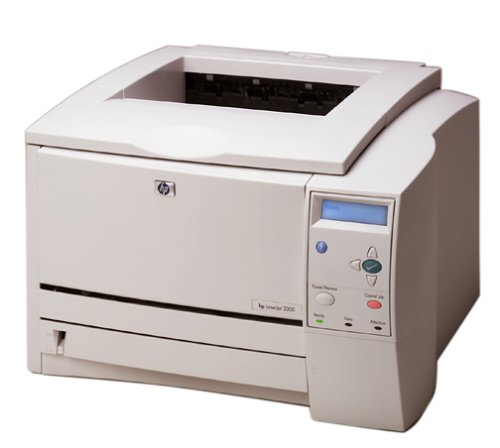 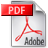 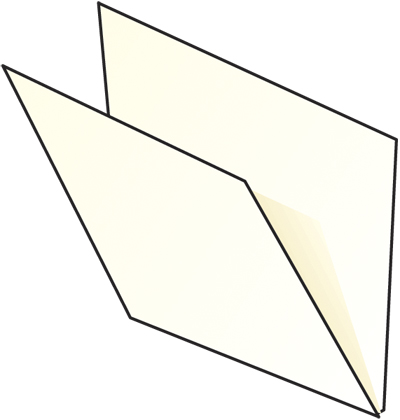 1798, 1922 (DIN 476)
ISO 216 (1975)
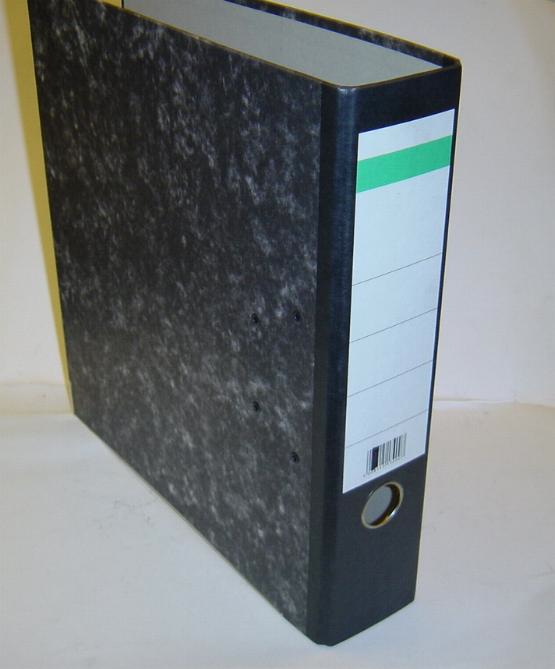 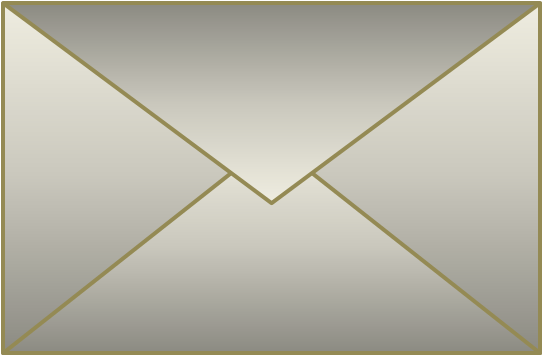 Interfaces: Transportation
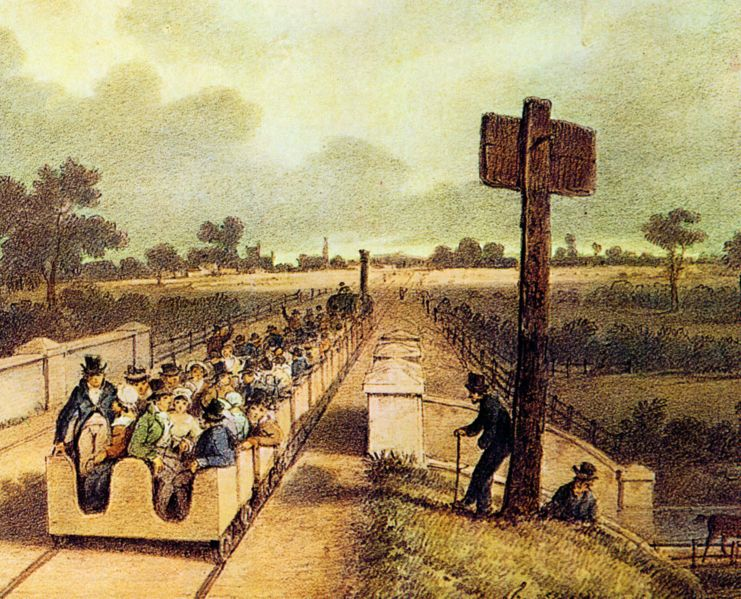 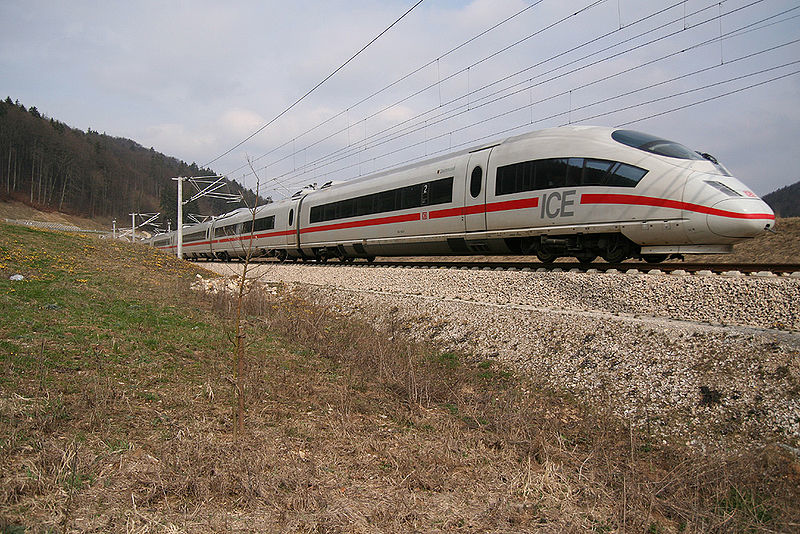 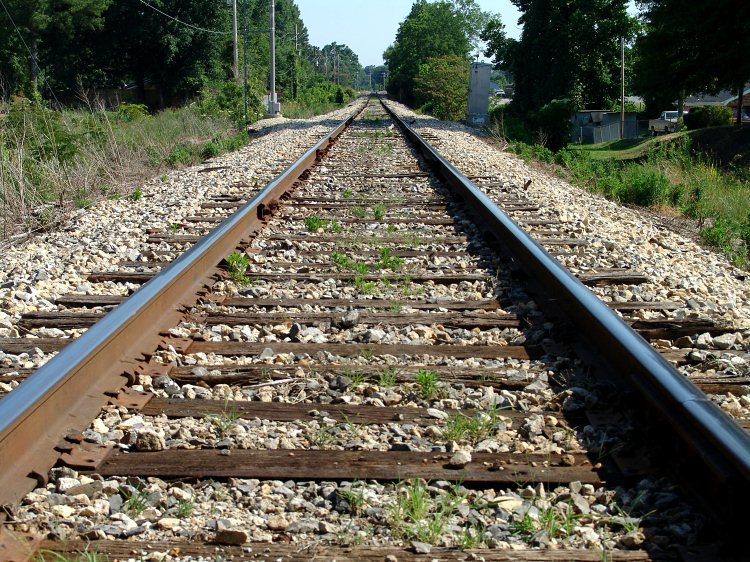 About 60% of world railroad mileage
1435 mm
4’ 8.5”
1830 (Stephenson)
1846 UK Gauge Act
1864 Transcontinental Railroad
1886 US standard
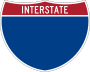 12’
Interfaces: Phone system
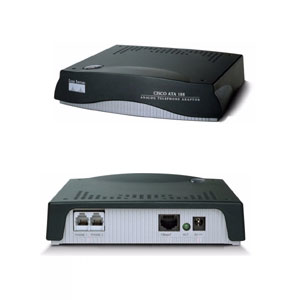 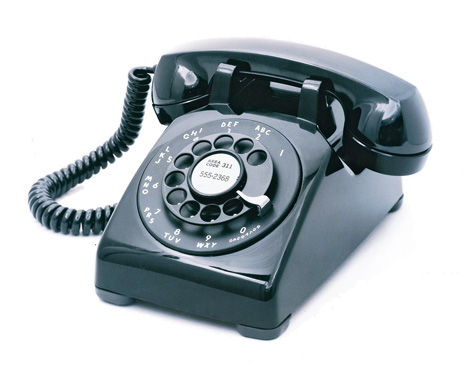 1949
Modular: 1975-
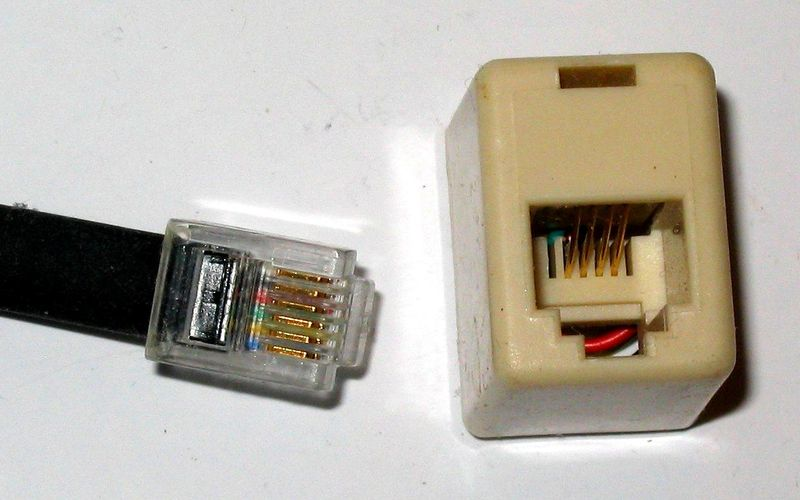 RJ11
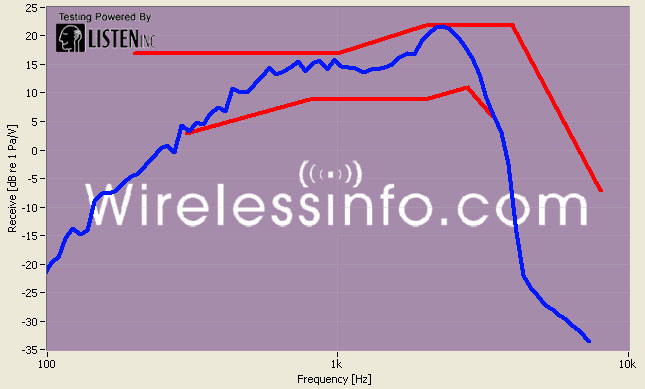 1970s
4 kHz spectrum
48 V off-hook
275 mV audio
or 8 kHz digital
Interfaces: fire hydrants
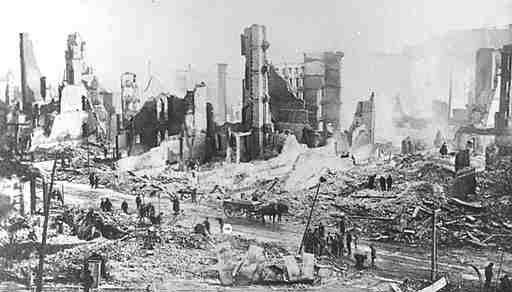 1904 John E. Hurst fire (Baltimore)
destroyed 1,500 buildings
Reinforcements from DC, Philadelphia, NYC, …
but: fire hoses did not fit hydrants
600 different versions
National standard 1905
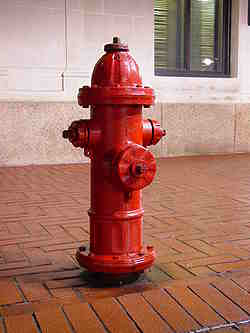 Other long-lived interfaces
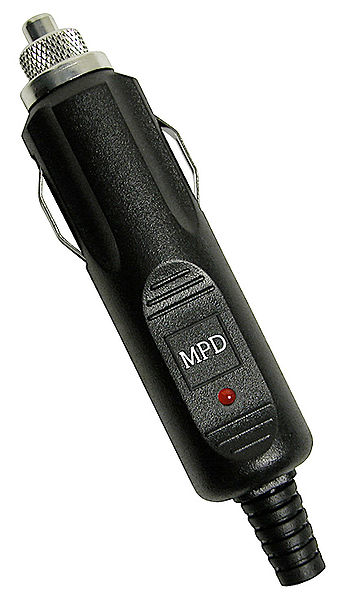 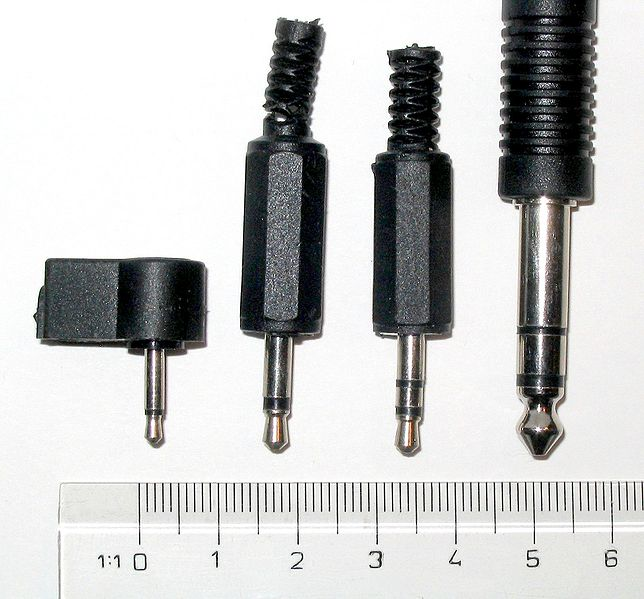 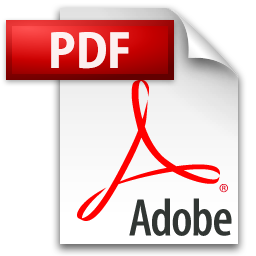 1993
1878
Cigarette lighter
(1956)
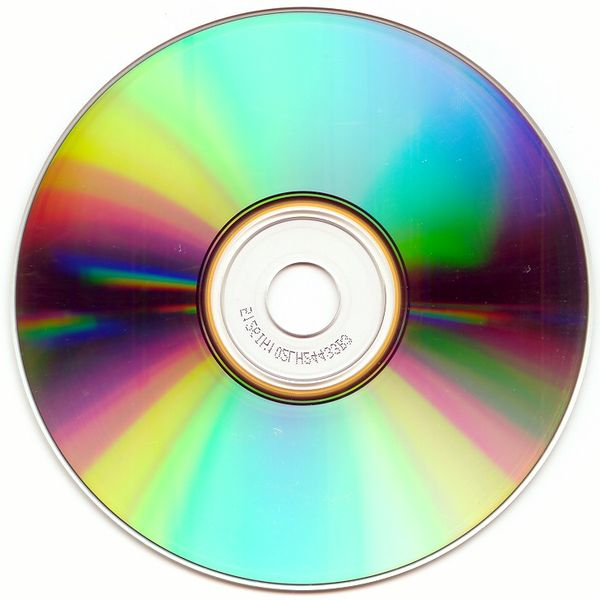 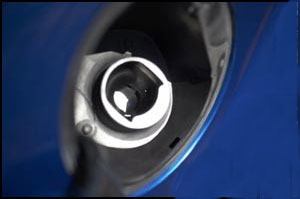 SQL
1974
fuel nozzle
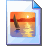 1982
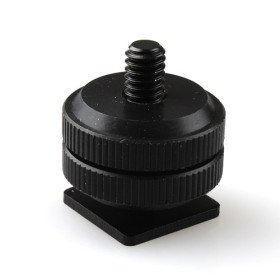 1992
1841 (Whitworth)
[Speaker Notes: http://en.wikipedia.org/wiki/Screw#Thread_standards]
What makes interfaces permanent?
Widely distributed, uncoordinated participants
Capital-intensive
depreciated over 5+ years
see Y2K problem
Allocation of cost vs. savings
ISP saves money, end user pays
Hard to have multiple at once
“natural monopoly”
Extrapolating from history
IP now “the” data interface
Unclear that any packet-based system can be
≥ 10 times cheaper
≥ 10 times more functionality
≥ 10 times more secure
Replacing phone system due to generality, not performance
IP offers general channel
 We’re stuck with IPv4/IPv6
except for niche applications (car networks, BlueTooth, USB, …)
Role of standards
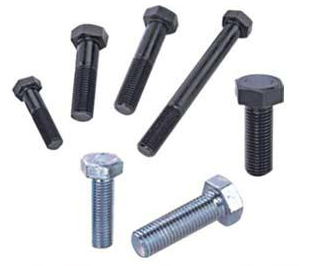 Widespread use of technology requires standards
railroad gauges, nuts & bolts, Morse code, phone system
industrial age = interchangeable parts
Particularly for network technology
many mid-size actors
“network effect” = utility increases with number of users
e.g., cars have inverse network effects
chess game vs. email and word processor
DECnet, SNA, ARCnet ⇒ Ethernet, IP
“hypermedia” ⇒ HTML, HTTP
12
email  WWW  phone...
SMTP  HTTP  RTP...
TCP  UDP…

IP

  ethernet   PPP…
CSMA  async  sonet...
 copper  fiber  radio...
The Internet Protocol Hourglass(S. Deering)
13
!
Standards
Tanenbaum: “The nice thing about standards is that you have so many to choose from.”
VHS + Beta
Ethernet + Tokenring
ATM + IP
component technologies
14
The standards route
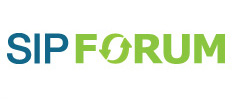 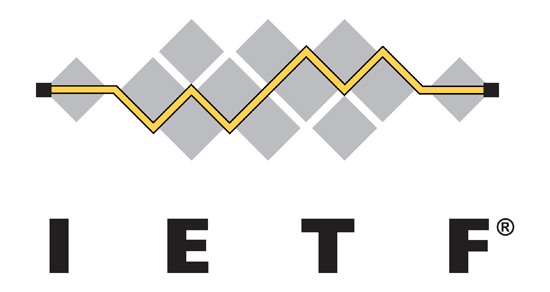 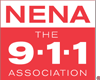 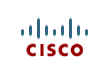 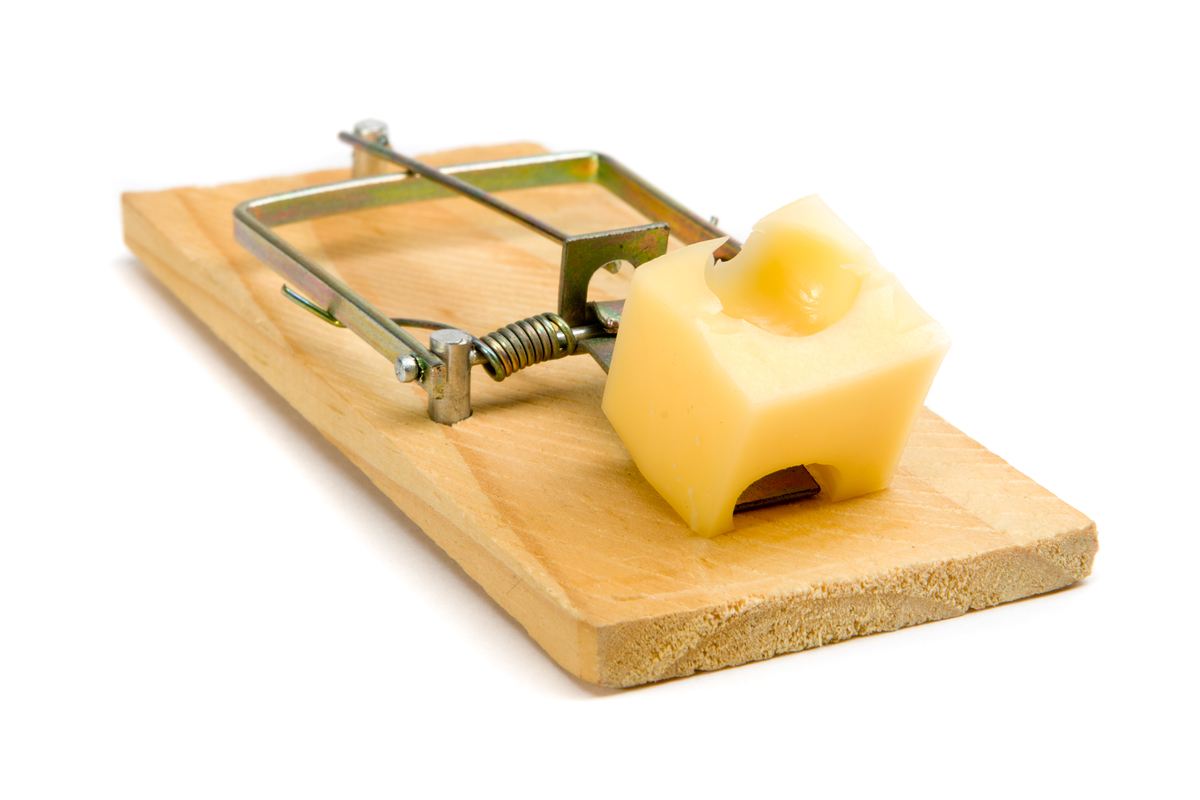 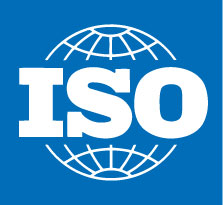 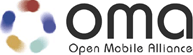 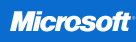 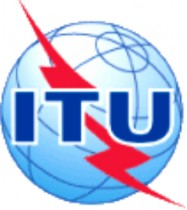 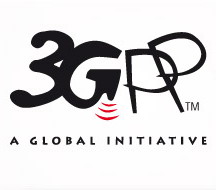 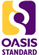 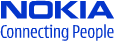 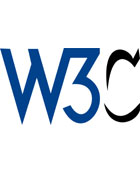 15
Standards as barrier to entry
Nevertheless, in a number of sectors, concern has grown that China has pursued the development of unique national standards as the basis for its technical requirements, despite the existence of well- established international standards. Reliance on national standards could serve as a means of protecting domestic companies from competing foreign standards and technologies. The sectors affected include: automobiles, automotive parts, telecommunications equipment, wireless local area networks (see the "WAPI" section below), radio frequency identification technology, audio and video coding, fertilizers, food products, and consumer products, such as cosmetics. These China-specific standards, which sometimes appear to lack a particular technical or scientific basis, could create significant barriers to entry into China’s markets, because of the high cost of producing products that comply with the China-specific standards.
Theodore Vail & E. J. Hall: AT&T standards for interconnection
state regulators enforced
company-wide standardization
China: LTE TDD, WiFi security, …
[Speaker Notes: http://www.ustr.gov/sites/default/files/uploads/reports/2009/NTE/asset_upload_file868_15464.pdf]
FCC & standards
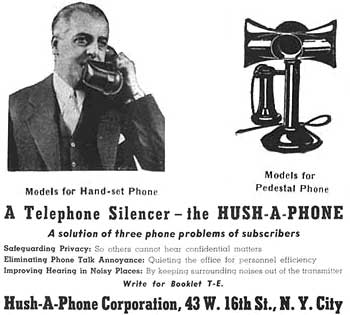 Carterfone decision (1968)
Part 68 rules
FCC Computer Inquiries
1983-1988: avoid direct standards setting
1983: approved T1 industry committee
voluntary consensus standard
1988: declines to define digital standard
“safe harbor”
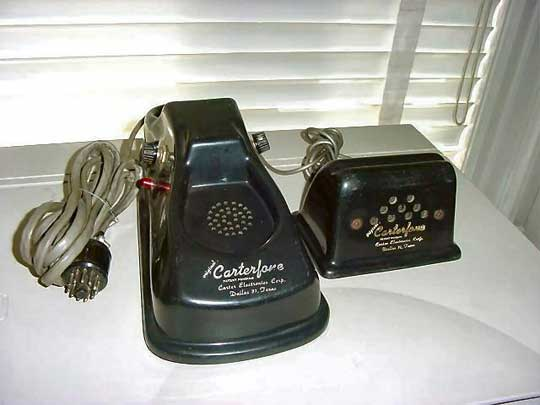 [Speaker Notes: http://www.arussell.org/papers/2006Vol5Prt1_13.pdf
http://www.cybertelecom.org/library/hushaphone.htm
http://arstechnica.com/tech-policy/news/2008/06/carterfone-40-years.ars]
Example: GSM
Analog standards national
no roaming, no economies of scale
1982: Groupe Spécial Mobile in CEPT
1987: 15 representatives from 13 European countries
1989: GSM migrates to ETSI
1990: Phase I spec
1992: first SMS
80% of global market
GSM vs. multi-standard: consequences
US
GSM advantages
roaming: “native” or swapping SIM cards
interchangeable handsets
earlier pre-pay market?
earlier SMS development
vs. in-network-only messaging
lead in developing 3G as follow-on
Qualcomm?
Example: OI
Standard Practices. The conformity or lack of conformity of a practice with best practices and technical standards adopted by open, broadly representative, and independent Internet engineering, governance initiatives, or standards-setting organizations is another factor to be considered in evaluating reasonableness. Recognizing the important role of such groups is consistent with Congress’s intent that our rules in the Internet area should not “fetter[]” the free market with unnecessary regulation, and is consistent with broadband providers’ historic reliance on such groups. We make clear, however, that we are not delegating authority to interpret or implement our rules to outside bodies.
Broadband providers’ practices historically have relied on the efforts of such groups, which follow open processes conducive to broad participation. See, e.g., William Lehr et al. Comments at 24; Comcast Comments at 53–59; FTTH Comments at 12; Internet Society (ISOC) Comments at 1–2; OIC Comments at 50–52; Comcast Reply at 5–7. Moreover, Internet community governance groups develop and encourage widespread implementation of best practices, supporting an environment that facilitates innovation. See supra Part II.A (discussing the benefits of edge providers having access to a uniform service interface, consisting of a core set of Internet standards and conventions); CDT Comments at 43–44.
Telecom standards
Telecommunications and networking always focus of standardization
1865: International Telegraph Union (ITU)
1956: International Telephone and Telegraph Consultative Committee (CCITT)
First Internet RFC in 1969
First IETF meeting 1986
Telecom standards
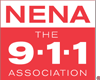 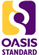 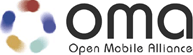 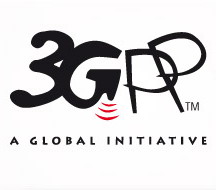 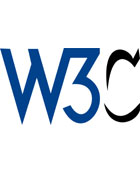 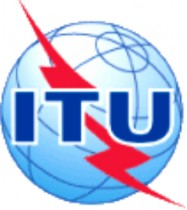 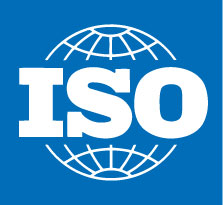 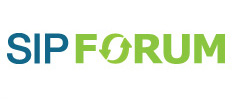 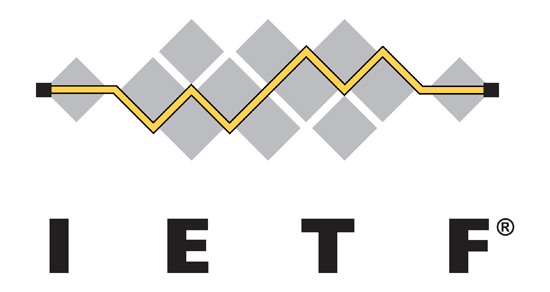 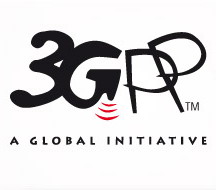 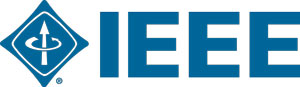 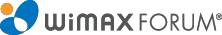 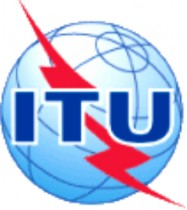 Standards: technology translator
Similar in some ways to text books
“accepted technology”
lower/known risks (“vetted”)
infrastructure (“eco system”)
libraries, test tools, text books, certification, …
reduce cost of picking among roughly equal choices
sometimes reduce IPR risks (“patent pool”, RAND)
requires expertise and broader training
many CS standards don’t have either
example: HTTP/1.0, HTML 1.0, 802.11 WEP
Reasonable and Non Discriminatory Licensing
23
Types of Standards
Mandatory vs. voluntary
Allowed to use vs. likely to sell
Example: health & safety standards UL listing for electrical appliances, fire codes
Types of standards
performance standards
“must survive fire for 30 minutes”
interoperability standards
system profiles
“use option A, C and M”
OMB circular A-119 (1998)
(1) Common and repeated use of rules, conditions, guidelines or characteristics for products or related processes and production methods, and related management systems practices. 
(2) The definition of terms; classification of components; delineation of procedures; specification of dimensions, materials, performance, designs, or operations; measurement of quality and quantity in describing materials, processes, products, systems, services, or practices; test methods and sampling procedures; or descriptions of fit and measurements of size or strength.
[Speaker Notes: http://www.whitehouse.gov/omb/circulars_a119]
OMB A-119: Performance vs. prescriptive
"Performance standard” … requirements in terms of required results with criteria for verifying compliance but without stating the methods for achieving required results.
A performance standard may define the functional requirements for the item, operational requirements, and/or interface and interchangeability characteristics.
juxtaposition to a prescriptive standard which may specify design requirements, such as materials to be used, how a requirement is to be achieved, or how an item is to be fabricated or constructed.
OMB A-119: Voluntary Consensus Standard
"Voluntary consensus standards bodies" are domestic or international organizations which plan, develop, establish, or coordinate voluntary consensus standards using agreed-upon procedures.
Openness
Balance of interest
Due process
An appeals process
Consensus (“general agreement, but not necessarily unanimity”)
Not all standards are equal
Can I access the standard document?
… for free?
What about preliminary drafts?
Who can contribute to the design of the standard?
only one company or organization
dues-paying members
anybody
Do I have to pay to build a product based on the standard?
patent licensing
Open (and other) standards
proprietary standard (“de-facto standard”)
controlled by single company
may not be formally documented  reverse engineering
e.g., Microsoft Word (.doc)
industry standard
industry consortium (“XYZ Forum”)
open standard
process requirements
possibly free access
well-defined patent policy
proprietary standards may be submitted for open standardization (e.g., ECMAscript, Java)
[Speaker Notes: http://www.ansi.org/news_publications/other_documents/other_doc.aspx?menuid=7#Definition]
Open standards
2005 ANSI IPRPC Critical Issue Paper
consensus by a group or “consensus body” that includes representatives from materially affected and interested parties;
broad-based public review and comment on draft standards;
consideration of and response to comments submitted by voting members of the relevant consensus body as well as by the public;
incorporation of approved changes into a draft standard; and
availability of an appeal by any participant alleging that due process principles were not respected during the standards-development process.
Standards and IPR
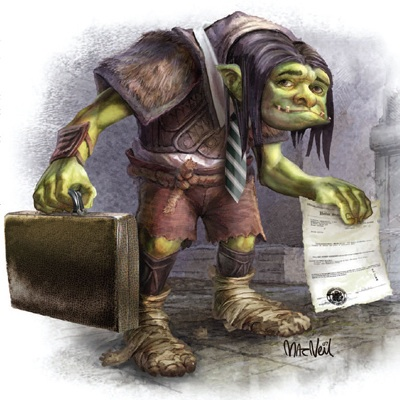 Standards are attractors of patent issues
patent trolls (“non-practicing entities”) 
incumbents 
Four steps to fortune:
Get proprietary technology into standard (secretly)
file patent & claim IPR
sue every implementer
ka-ching!
See Rambus case
[Speaker Notes: http://www.idownloadblog.com/2011/07/17/patent-troll-2/
http://en.wikipedia.org/wiki/Rambus]
IPR licensing for standards
Royalty Free (RF)
e.g., W3C
only applies to working group members
Reasonable and non-discriminatory licensing (RAND)
e.g., one possible IETF approach
reasonable fees
one-time fee
unit fee (e.g., 20c/unit for H.264 video codec)
percentage of retail price
available on an equal basis to everybody
hard to define “reasonable”
Mutual non-aggression licenses
“don’t sue us and we won’t sue you”
e.g., some Cisco licenses
[Speaker Notes: http://www.w3.org/Consortium/Patent-Policy-20040205/
http://www.zdnet.com/blog/bott/a-closer-look-at-the-costs-and-fine-print-of-h264-licenses/2884?pg=2]
Note Well
Any submission to the IETF intended by the Contributor for publication as all or part of an IETF Internet-Draft or RFC and any statement made within the context of an IETF activity is considered an "IETF Contribution". Such statements include oral statements in IETF sessions, as well as written and electronic communications made at any time or place, which are addressed to: 

  The IETF plenary session
  The IESG, or any member thereof on behalf of the IESG
  Any IETF mailing list, including the IETF list itself, any working group or design team list, or any other list              functioning under IETF auspices 
  Any IETF working group or portion thereof
  Any Birds of a Feather (BOF) session
  The IAB or any member thereof on behalf of the IAB
  The RFC Editor or the Internet-Drafts function 
All IETF Contributions are subject to the rules of RFC 5378 and RFC 3979 (updated by RFC 4879). 

Statements made outside of an IETF session, mailing list or other function, that are clearly not intended to be input to an IETF activity, group or function, are not IETF Contributions in the context of this notice.

Please consult RFC 5378 and RFC 3979 for details.

A participant in any IETF activity is deemed to accept all IETF rules of process, as documented in Best Current Practices RFCs and IESG Statements.

A participant in any IETF activity acknowledges that written, audio and video records of meetings may be made and may be available to the public.
Standards relationships
protocol standards
system standards
Internet Standardization
International Telecommunications Union (ITU)
United Nations treaty organization
Transmission standards (e.g., modem: V.90)
Traditional telephone services, fax
IEEE
anything electrical
generally, link layer (IEEE 802.11)
Internet Engineering Task Force (IETF)
Core: Internet Protocol, transport (TCP)
Applications: email, HTTP, ftp, ssh, NFS, VoIP
Not: HTML, XML, APIs
35
W3C, OASIS, ATIS, ANSI, ISO
W3C
HTML, XML, schema, SOAP, JavaScript APIs, semantic web, …
OASIS
XML schema for specific applications
Lots of other organizations: component vs. system engineering
ATIS, ANSI, ISO, …
telecom standards
operational standards
ITU
Initially, national delegations
Members: state, sector, associate
Membership fees (> 10,500 SFr)
Now, mostly industry groups doing work
Initially, mostly (international) telephone services
Now, transition from circuit-switched to packet-switched universe & lower network layers (optical)
Documents cost SFr, but can get three freebies for each email address
Who makes the rules? - ITU
ITU = ITU-T (telecom standardization) + ITU-R (radio) + development
http://www.itu.int
14 study groups
produce Recommendations:
E: overall network operation, telephone service (E.164)
G: transmission system and media, digital systems and networks (G.711, G.723)
H: audiovisual and multimedia systems (H.323)
I: integrated services digital network (I.210); includes ATM
V: data communications over the telephone network (V.24)
X: Data networks and open system communications (X.509)
Y: Global information infrastructure and internet protocol aspects
Example: IEEE balloting
IEEE-SA members only
Producers, users, general interest
no group more than 50%
75% vote + 75% yes
30 to 60 days
Ballot comments: technical or editorial
[Speaker Notes: http://standards.ieee.org/develop/balloting.html]
Example: IETF
Consensus mechanisms:
the “working group hum”
IESG DISCUSS: single DISCUSS holds up the document
override with 2/3 yes votes
[Speaker Notes: http://www.ietf.org/iesg/statement/discuss-criteria.html]
IETF
(based partially on slides by Lars Eggert)
A quick overview of the IETF
The Internet Engineering Task Force isa loosely self-organized group of peoplewho contribute to the engineering andevolution of Internet technologies.It is the principal body engaged in thedevelopment of new Internet standardspecifications.	RFC4677
42
Lars Eggert | lars.eggert@nokia.com | 2009-8-25 | © Nokia 2009
The Internet Engineering Task Force – IETF
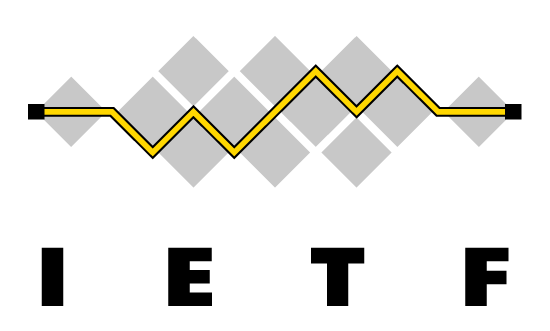 The IETF is an open, internationalcommunity
Network designers, operators,vendors and researchers
Goal: evolution of the Internet architecture and smooth operation of the Internet
Open to any interested individual
“people, not companies”
Produces Internet standards (and other documents)
“We reject kings, presidents and voting. We believe in rough consensus and running code.”
Dave Clark (1992)
43
Lars Eggert | © Nokia 2009
The Role & Scope of the IETF
“Above the wire and below the application”
IP, TCP, email, routing, IPsec, HTTP FTP, SSH, LDAP
SIP, MobileIP, PPP, RADIUS, Kerberos secure email
Streaming video & audio
…
But wires are getting fuzzy
MPLS, GMPLS, PWE3, VPN, ...
Hard to clearly define the IETF scope
Constant exploration of the edges
“Since attendees must wear their name tags, they must also wear shirts or blouses. Pants or skirts are also highly recommended.”
RFC4677, The Tao of IETF: A Novice's Guide to the Internet Engineering Task Force
44
Lars Eggert | © Nokia 2009
IETF
Supposed to be engineering, i.e., translation of well-understood technology  standards
make choices, ensure interoperability
reality: often not so well defined
Most development work gets done in working groups (WGs)
specific task, then dissolved (but may last 10 years…)
typically, small clusters of authors, with large peanut gallery
open mailing list discussion for specific problems
interim meetings (1-2 days or phone calls) and IETF meetings (few hours)
published as Internet Drafts (I-Ds)
anybody can publish draft-somebody-my-new-protocol
also official working group documents (draft-ietf-wg-*)
versioned (e.g., draft-ietf-avt-rtp-10.txt)
automatically disappear (expire) after 6 months
IETF by Numbers
1K-2K people at 3 meetings/year
from ca. 40-50 different countries
Many, many more on mailing lists
~120 Working Groups (WGs)
~2 WG chairs each
8 Areas with 15 Area Directors (ADs)
More than 6,300 RFCs published
Internet Standards and informational documents
More than 50,000 Internet Draft revisions submitted
Participants at IETF-75
Stockholm, July 2009
1084 total, 50 countries
46
Lars Eggert | lars.eggert@nokia.com | 2009-8-25 | © Nokia 2009
Top-Level Organizational View
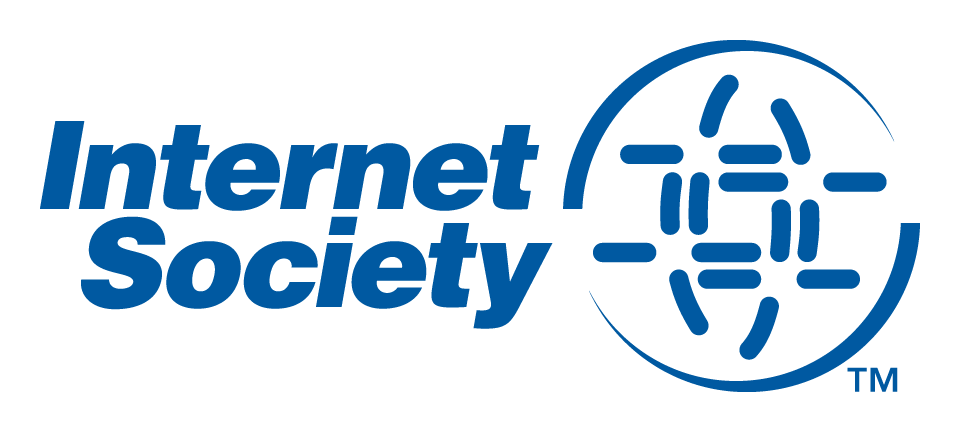 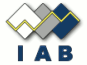 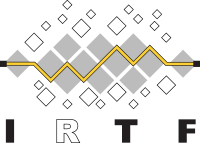 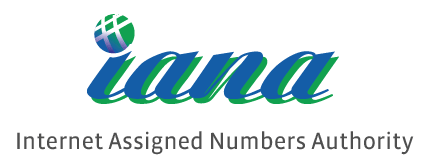 47
Lars Eggert | lars.eggert@nokia.com | 2009-8-25 | © Nokia 2009
ICANN
Internet Corporation for Assigned Names and Numbers
manages IP address space (at top level)
DNS top-level domains (TLD)
ccTLD: country codes (.us, .uk, …)
gTLDs (.com, .edu, .gov, .int, .mil, .net, and .org)
uTLD (unsponsored): .biz, .info, .name, and .pro
sTLD (sponsored): .aero, .coop, and .museum
protocol constants
port numbers, enterprise numbers, …
actual domains handled by registrars
From protocol to RFC
Internet EngineeringSteering Group (IESG)
15 Area Directors
WG
WG
ApplicationsArea
P. ResnickB. Leiba
RAIArea
G. CamarilloR. Sparks
WG
WG
WG
WG
WG
GeneralArea
R. Housley
RoutingArea
S. Bryant
A. Farrell
WG
WG
WG
WG
InternetAreaR. Droms
B. Haberman
SecurityArea
F. FarrellS. Turner
WG
WG
WG
WG
WG
O&MArea
R. Bonica
B. Claise
TransportArea
W. Eddy M. Stiemerling
WG
WG
WG
WG
WG
Top-Level IESG & WG Structure
IETF is structured into Areas 
Each with Area Directors (ADs)
Areas are structured into Working Groups (WGs)
Each with WG Chairs
Internet Engineering Steering Group (IESG) = all ADs
Approves all Internet Standards
Manages technical work
Starts/ends WGs
Assigns WG Chairs
50
Lars Eggert | lars.eggert@nokia.com | 2009-8-25 | © Nokia 2009
IETF WGs with regulatory impact
Most Active IETF Participants
52
Lars Eggert | lars.eggert@nokia.com | 2009-8-25 | © Nokia 2009
IETF Documents – Two Types
Internet Draft (ID)
Request for Comment (RFC)
Active working documents
Not finalized! Not stable!
Anyone can submit
draft-yourname-...
Only some IDs are WG documents!
draft-ietf-wgname-...
Archival publications
Never change once published
Not all RFCs are standards!
Standards track:
Proposed Standard
Draft Standard
Full Standard
Other types:
Informational
Experimental
Best-Current-Practice (BCP)
53
Lars Eggert | lars.eggert@nokia.com | 2009-8-25 | © Nokia 2009
IETF Document Format
English if the official language of the IETF; ASCII is the mailing list and document format
Various tools exits (xml2rfc, etc.)
Constant discussion of alternate formats
IETF seen as “behind the times”
(Almost) no drawings
But no consensus on alternative 
Note that the current format is still readable after 40+ years…
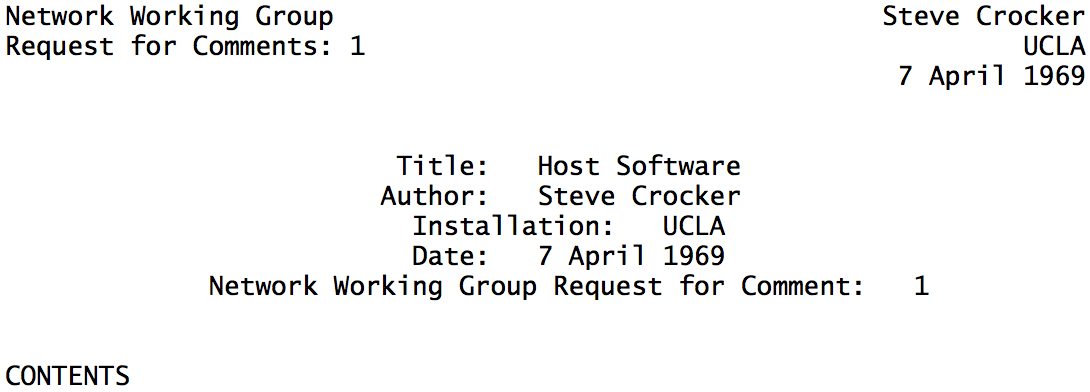 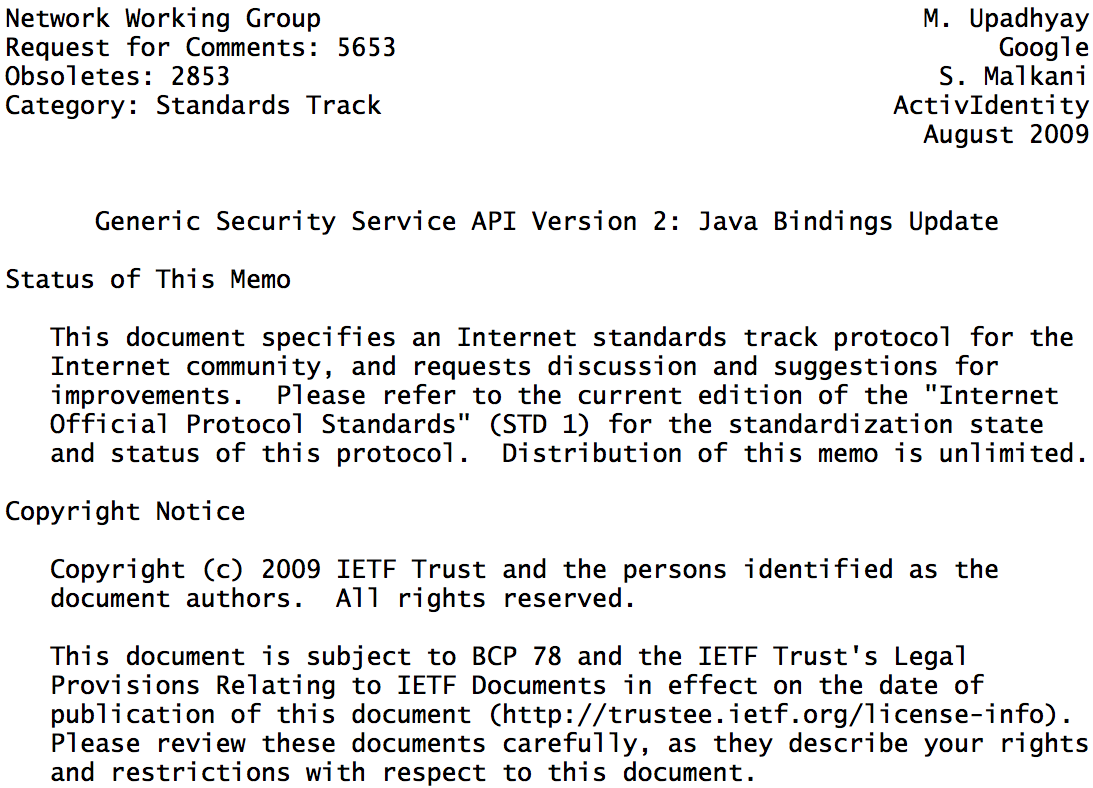 54
Lars Eggert | lars.eggert@nokia.com | 2009-8-25 | © Nokia 2009
IETF Organization – Areas
8 Areas to structure the technical work:
Applications	(APP)
Transport Services	(TSV)
Security	(SEC)
Routing	(RTG)
Operations & Management	(O&M)
Real-Time Applications and Infrastructure	(RAI)
Internet	(INT)
General	(GEN)
55
Lars Eggert | lars.eggert@nokia.com | 2009-8-25 | © Nokia 2009
IETF Organization – ADs
Area Directors (ADs)
Each Area has 2, except for the General Area
ADs are responsible for:
Setting direction in their Area
Managing process in their Area
Starting and closing Working Groups (WGs)
Approving the scope of technical work
Reviewing Working Group documents
56
Lars Eggert | lars.eggert@nokia.com | 2009-8-25 | © Nokia 2009
IETF Organization – IESG
Internet Engineering Steering Group (IESG)
Formed by all 15 ADs
The IESG is the process management and RFC approval body
Approves all WG creations
Provides technical review
Approves publication of IETF documents
Reviews and comments on non-IETF submissions
57
Lars Eggert | lars.eggert@nokia.com | 2009-8-25 | © Nokia 2009
IETF Organization – IAB
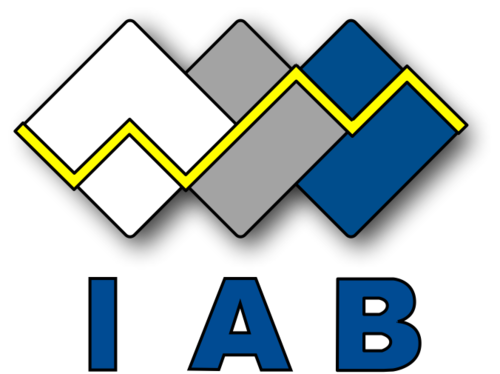 Internet Architecture Board (IAB) 
IAB provides overall architectural advice & oversight
Provides “oversight” of IETF standards process
Deals with IETF external liaisons to other SDOs
Sponsors the Internet Research Task Force (IRTF)
Write documents stating the IAB’s technical opinion
Community & IESG review 
Participate in WG discussions
58
Lars Eggert | lars.eggert@nokia.com | 2009-8-25 | © Nokia 2009
IETF Organization – IRTF
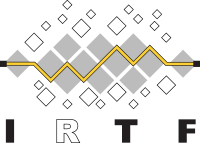 Internet Engineering Research Task Force (IRTF)
Focused on long-term research problems in Internet
59
IETF Organization – WGs
Where the IETF get its work done; belong to one Area
Discussions on mailing list + meetings focused on key issues (ideally)
WG is focused by charter agreed between WG Chairs and ADs
Restrictive charters with milestones – WGs close when their work is done
No defined membership, just participants
“Rough consensus and running code”
No formal voting - cannot define constituency
Consensus does not require unanimity; disputes resolved by discussion
60
Lars Eggert | lars.eggert@nokia.com | 2009-8-25 | © Nokia 2009
IETF WGs
RAIArea
InternetArea
atoca
avtcore, ext
bliss
clue
codec
dispatch
drinks
ecrit
enum
geopriv
mediactrl
mmusic
p2psip
payload
rtcweb
simple
sipclf
sipcore
siprec
soc
speechsc
speermint
splices
vipr
xcon
xmpp
xrblock
6lowpan
6man
ancp
autoconf
csi
dhc
dna
dnsext
hip
homenet
l2tpext
lisp
lwig
mext
mif
mip4
multimob
netext
ntp
pcp
pppext
savi
shim6
softwire
tictoc
trill
InternetResearchTask Force
A. Falk
ApplicationsArea
TransportArea
SecurityArea
RoutingArea
O&MArea
bfd
ccamp
forces
idr
isis
karp
l2vpn
l3vpn
manet
mpls
ospf
pce
pim
pwe3
roll
sidr
vrrp
6renum
adslmib
armd
bmwg
dime
dnsop
eman
grow
ipfix
mboned
netconf
netmod
opsawg
opsec
radext
v6ops
alto
behave
cdni
conex
dccp
decade
fecframe
ippm
ledbat
mptcp
nfsv4
pcn
rmt
rohc
storm
tcpm
abfab
dane
dkim
emu
hokey
ipsecme
kitten
krb
msec
nea
oauth
pkix
tls
asrg
cfrg
dtnrg
hiprg
iccrg
mobopts
nmrg
p2prg
rrg
samrg
tmrg
vnrg
core
eai
ftpext2
httpbis
hybi
iri
marf
paws
precis
sieve
urnbis
vcarddev
websec
yam
61
…bis = second (revision)
RFC 5405 (UDP Guidelines)
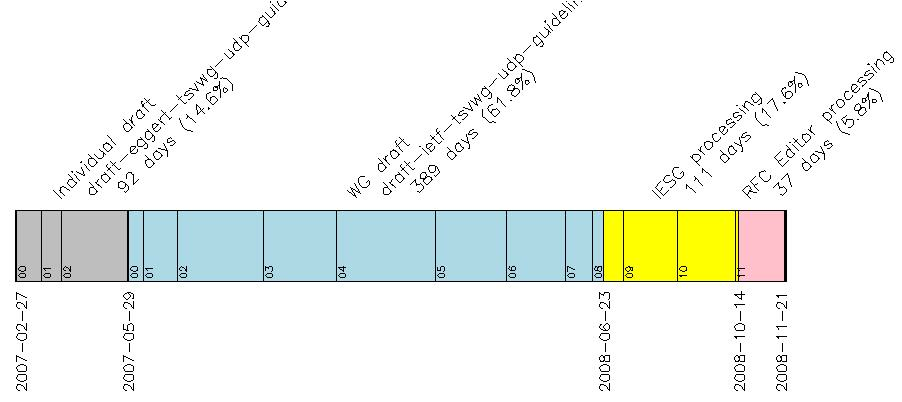 Document was in individual and WG process for 481 days, and in IESG/RFC Editor process for 148 days, 629 days in total.
This is 1 years and 8 months.
62
Lars Eggert | lars.eggert@nokia.com | 2009-8-25 | © Nokia 2009
draft-cheshire-dnsext-multicastdns (Bonjour)
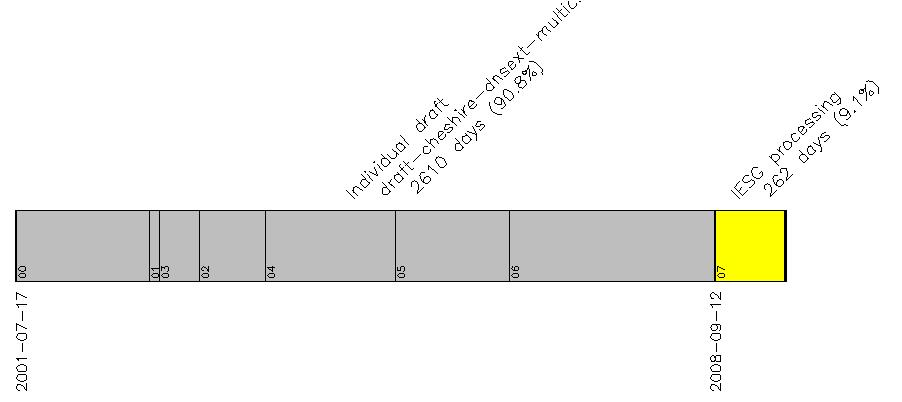 Document was in individual process for 2610 days, and in IESG/RFC Editor process for 262 days, 2872 days in total.
This is 7 years and 10 months. (And it’s not published yet…)
63
Lars Eggert | lars.eggert@nokia.com | 2009-8-25 | © Nokia 2009
The role of 3GPP
GSM, GPRS, W-CDMA, UMTS, EDGE, HSPA and LTE are all [RAN] Technologies specified by 3GPP
Core network and Systems architecture evolution have kept pace 
Backward compatibility is a key element of each new 3GPP Release
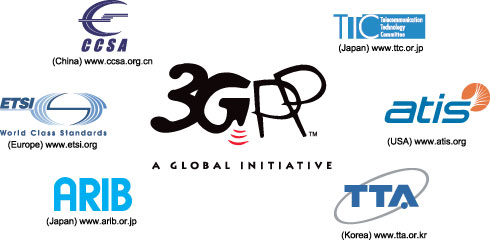 The 3GPP Organizational Partners are Regional and National Standards Bodies;
Companies participate through their membership of one of these 6 Partners
64
64
3GPP Membership
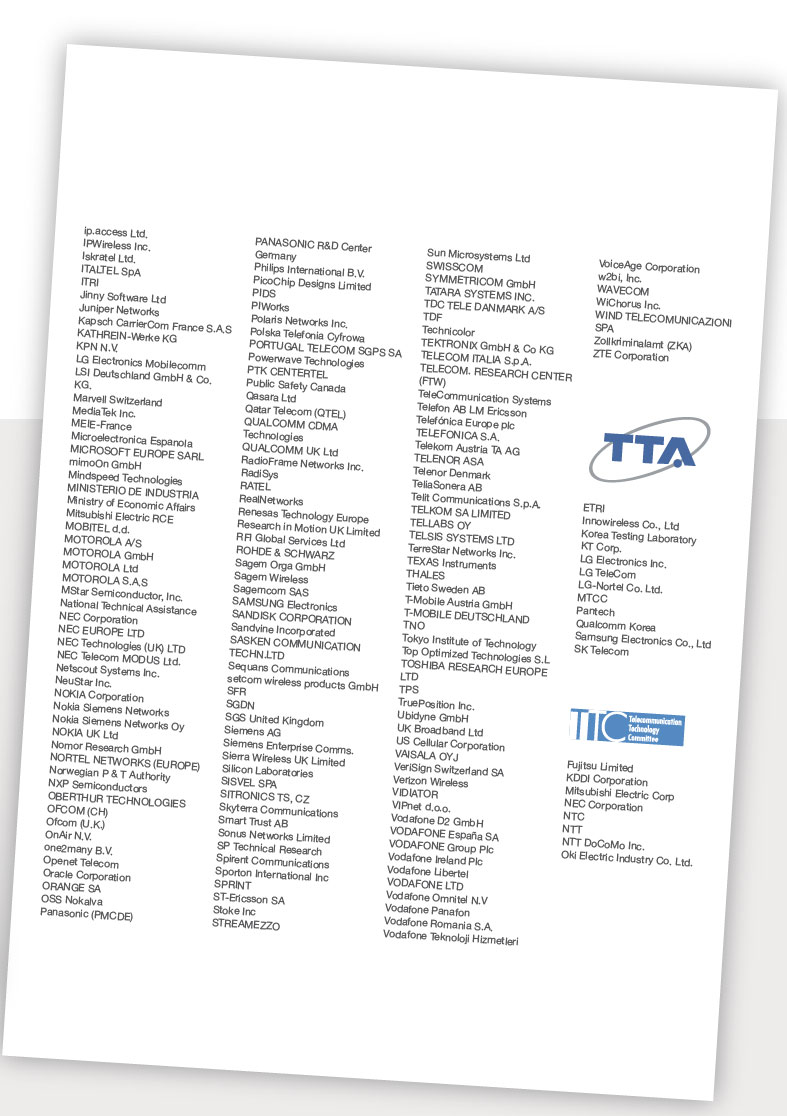 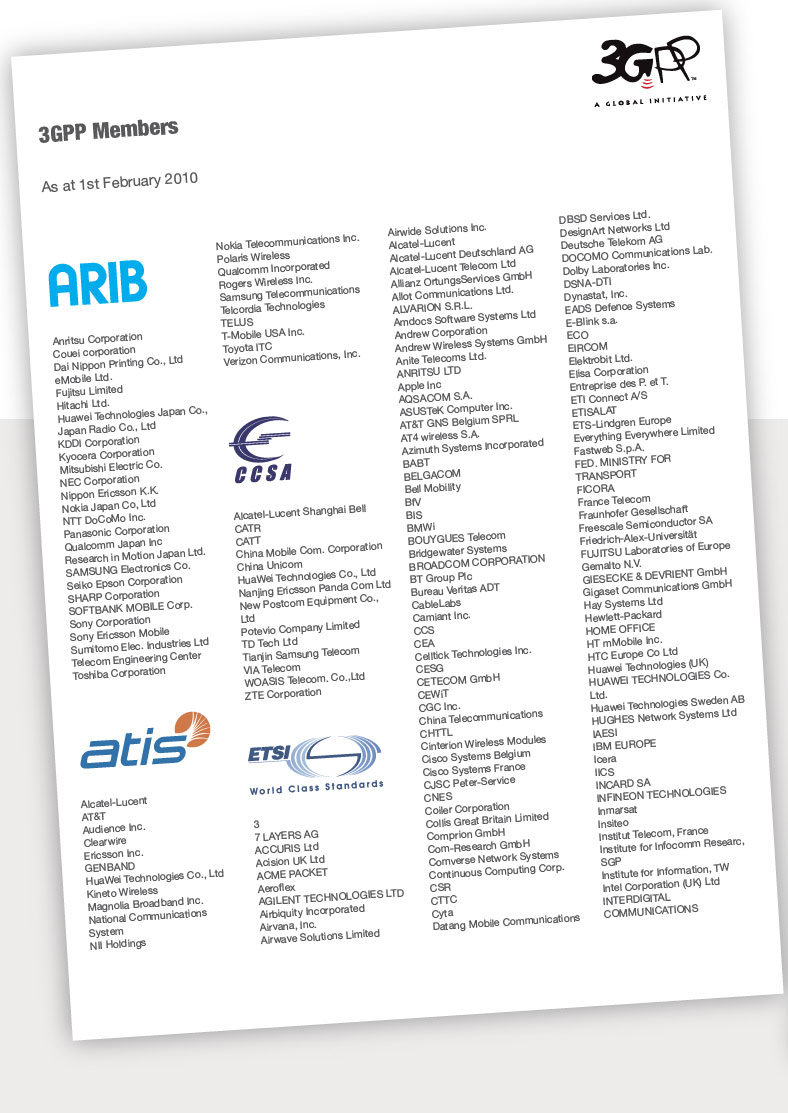 371 Organisations (September 2010)
65
65
Where the work is done
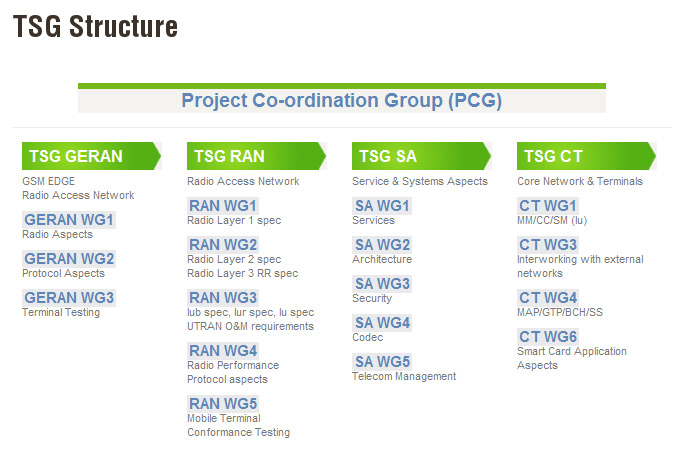 Meeting Delegates* by region (June 2010):
* Participants in TSG and WG meetings over the last year
Plenary meetings every 3 months, approve specifications and the Freezing of 3GPP Releases
The 50th TSG Plenary will be in Istanbul in December 2010
66
Spanning the Generations...
3GPP Specified Radio Interfaces
2G radio: GSM, GPRS, EDGE
3G radio: WCDMA, HSPA, LTE
4G radio: LTE Advanced

3GPP Core Network
2G/3G: GSM core network
3G/4G: Evolved Packet Core (EPC)

3GPP Service Layer
GSM services
IP Multimedia Subsystem (IMS)
Multimedia Telephony (MMTEL)
Support of Messaging and other OMA functionality
Emergency services and public warning
Etc.
GSM 1G
Analog technology. 1980s.
GSM 2G
Digital Technology - 1990s. New services such as SMS and low-rate data. IS-95 CDMA, GSM.
3G ITU’s IMT-2000 
required 144 kb/s mobile, 384 kb/s
pedestrian, 2 Mb/s indoors;
CDMA2000 1X/EVDO, WiMAX,
and UMTS-HSPA.
4G ITU’s IMT-Advanced
operate in up to 40 MHz radio
channels and with very high
spectral efficiency. No technology meets requirements today.
IEEE 802.16m and LTE Advanced being designed to meet requirements.
Text adapted from 3G Americas White Paper, September 2010
67
Building on Releases
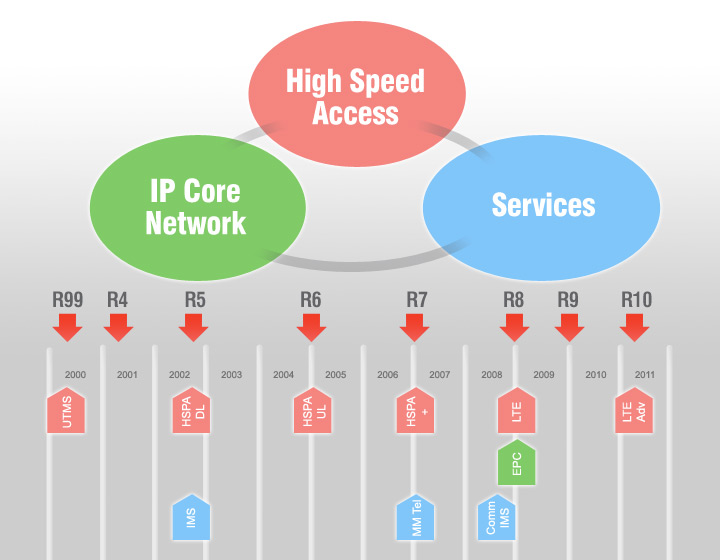 Release 99: Enhancements to GSM data (EDGE). Majority of deployments today are based on Release 99. Provides support for GSM/EDGE/GPRS/WCDMA radio-access networks.
Release 10 LTE-Advanced meeting the requirements set by ITU’s IMT-Advanced project.

Also includes quad-carrier operation for HSPA+.
Release 4: Multimedia messaging support. First steps toward using IP transport in the core network.
Release 9: HSPA and LTE enhancements including HSPA dual-carrier operation in combination with MIMO, EPC enhancements, femtocell support, support for regulatory features such as emergency user-equipment positioning and Commercial Mobile Alert System (CMAS), and evolution of IMS architecture.
Release 5: HSDPA. First phase of Internet Protocol Multimedia Subsystem (IMS). Full ability to use IP-based transport instead of just Asynchronous Transfer Mode (ATM) in the core network.
Release 6: HSUPA. Enhanced multimedia support through Multimedia Broadcast/Multicast Services (MBMS). Performance specifications for advanced receivers. Wireless Local Area Network (WLAN) integration option. IMS enhancements. Initial VoIP capability.
Release 8: HSPA Evolution, simultaneous use of MIMO and 64 QAM. Includes dual-carrier HSPA (DC-HSPA) wherein two WCDMA radio channels can be combined for a doubling of throughput performance. Specifies OFDMA-based 3GPP LTE. 

Defines EPC.
Release 7: Evolved EDGE. Specifies HSPA+, higher order modulation and MIMO. Performance enhancements, improved spectral efficiency, increased capacity, and better resistance to interference. Continuous Packet Connectivity (CPC) enables efficient “always-on” service and enhanced uplink UL VoIP capacity, as well as reductions in call set-up delay for Push-to-Talk Over Cellular (PoC). Radio enhancements to HSPA include 64 Quadrature Amplitude Modulation (QAM) in the downlink DL and 16 QAM in the uplink. Also includes optimization of MBMS capabilities through the multicast/broadcast, single-frequency network (MBSFN) function.
Text adapted from 3G Americas White Paper, September 2010
68
Summary
No networks (and non-network interfaces) without standards
Different types of standards organizations
component vs. system
protocols vs. data formats
Important part of technology evolution
Interaction with IPR